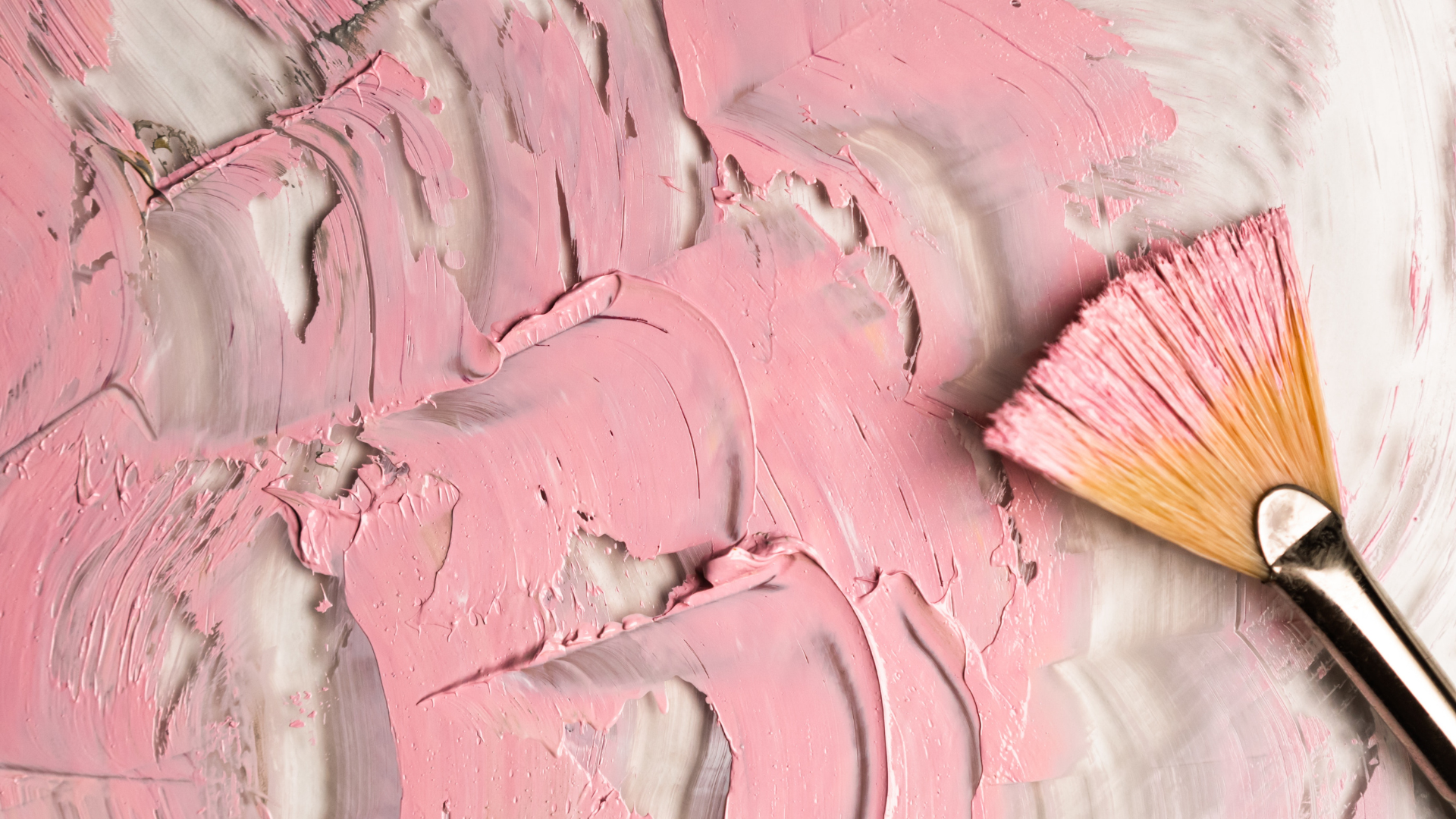 Encountering Jesus through Restoration
Jesus encounters Peter in John 21: 15-25
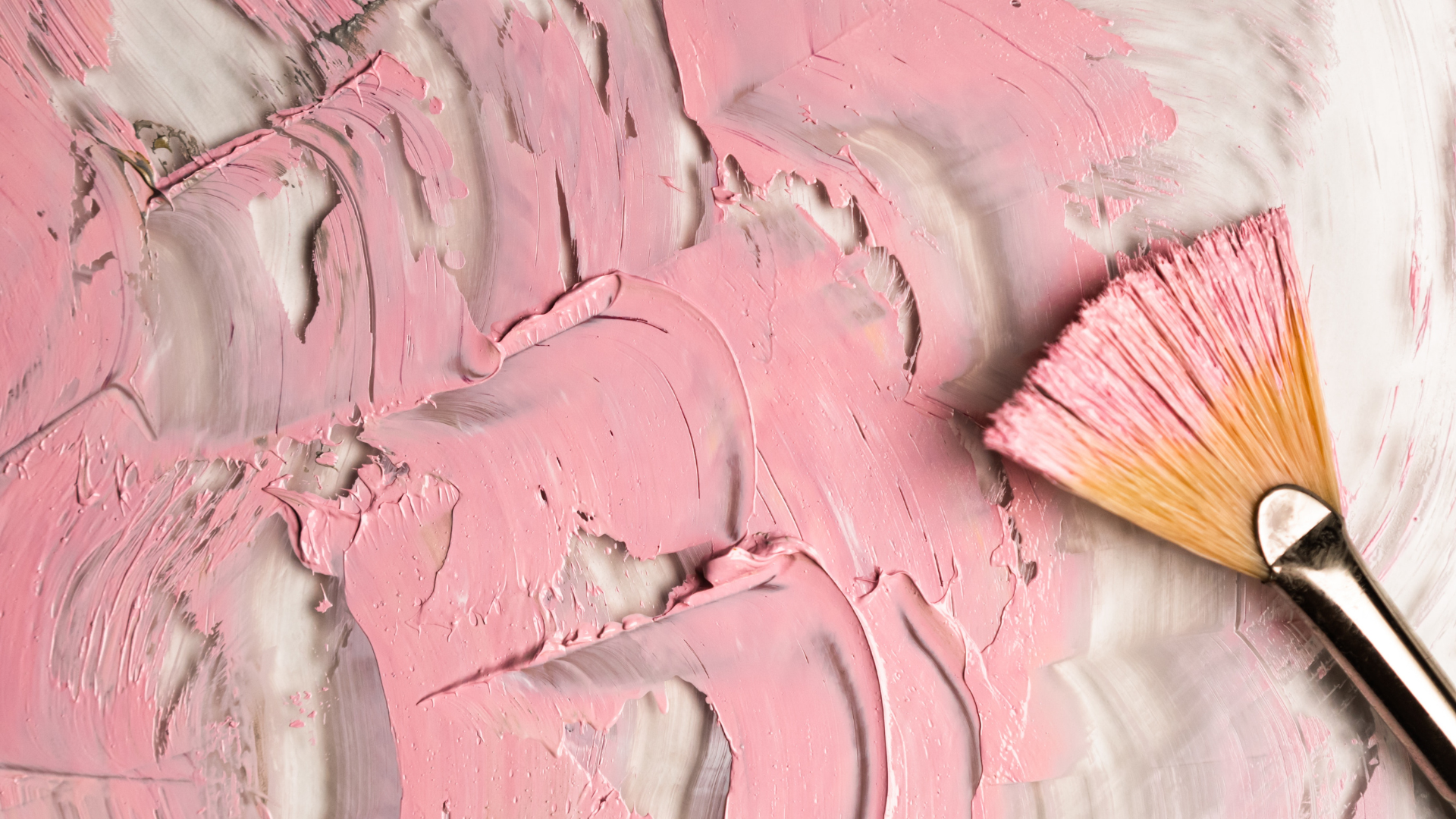 1st of Six – Tony Lyon John 9:1-41
Jesus encounters the blind
the blind man and Pharisees near pool of Siloam

The blind man is healed, but those who knew him are puzzled.

The Pharisees are concerned about rules broken

Parents are afraid of being expelled

But Jesus is concerned for one thing – “Do you believe?
Jesus is the light of the world
JOHN 21:15-25
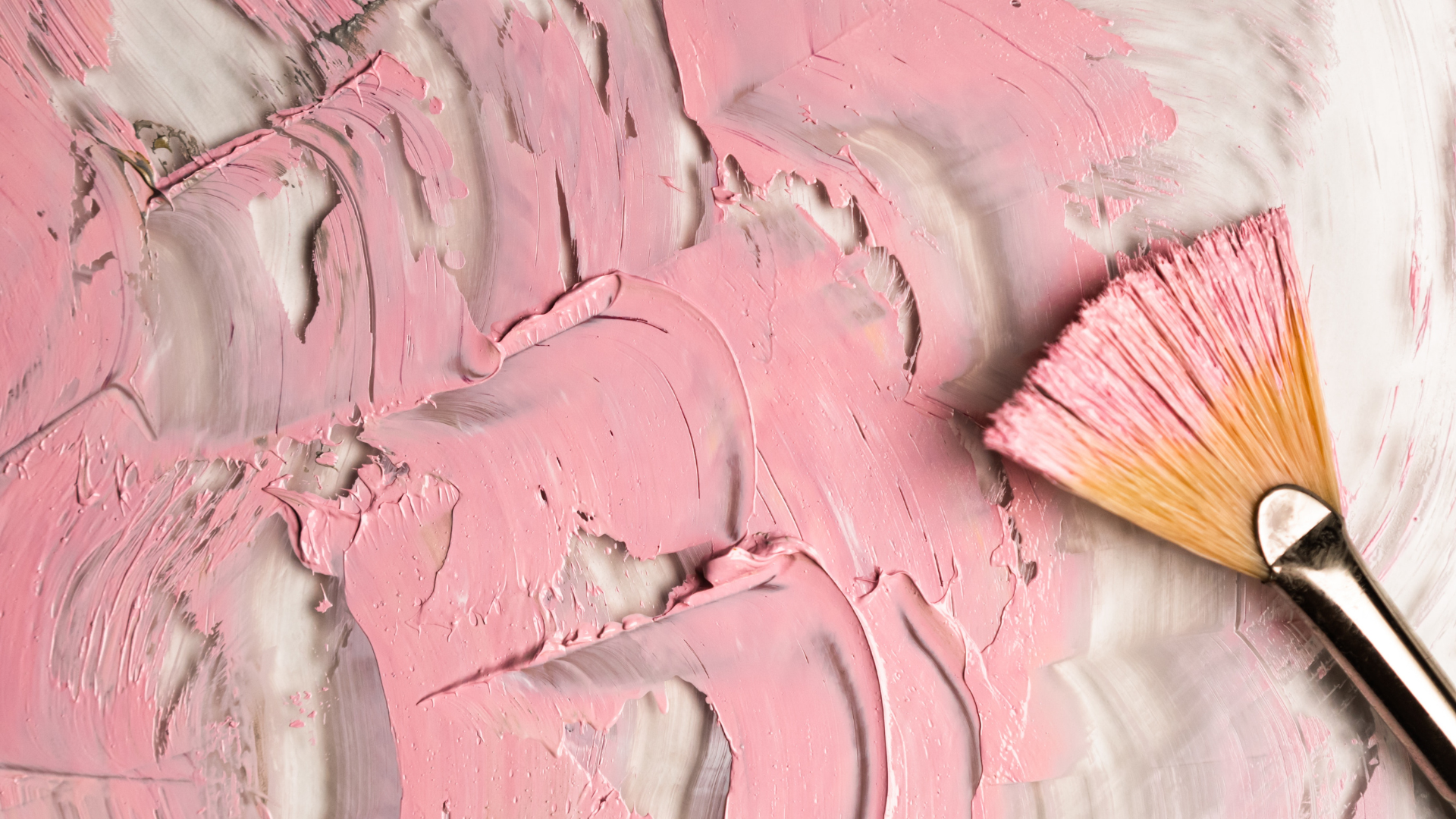 2nd of Six – Peter Keep John 11:1-57
Jesus encounters the grieving
Lazarus’ and grieving Mary and Martha

Grief and loss are a painful part of our human reality

We naturally want to prevent grief and loss, dealing with it is a process

	 - laying blame is often part of that process

Jesus is greater, and death holds no power over those who believe.

Though we live with hope in Jesus, we still need  comforters.

The end would not be Lazarus’ death, but Jesus’ glorification
JOHN 21:15-25
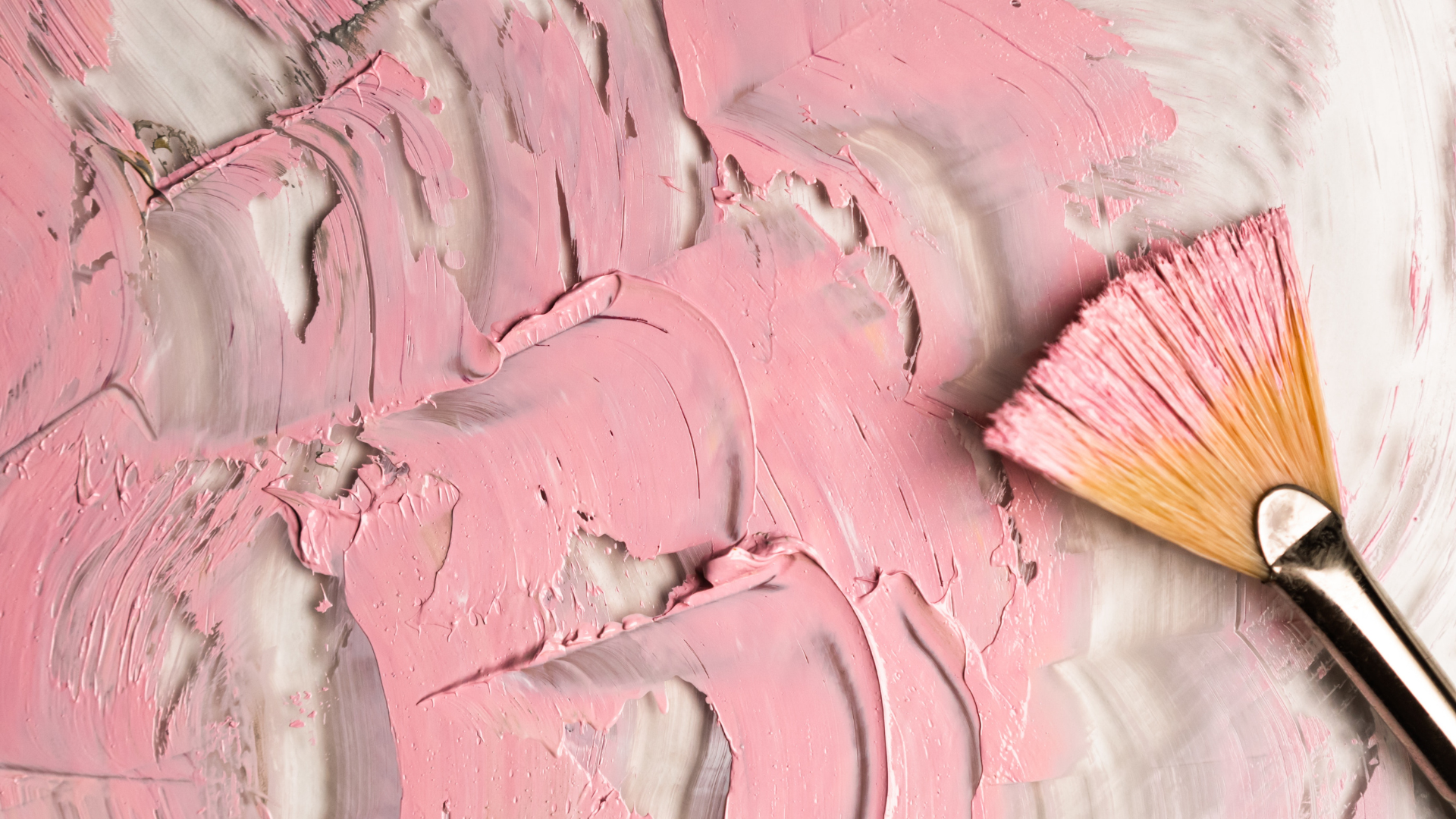 3rd of Six – Greg Mellow John 12:1-11
Jesus encounters the rich 
Mary’s gift and Judas’ response.

We learn from Mary:

	-  be brave, face up to reality, respond

	-  leave room for generosity and be emotionally connected

	-  Above all, be connected to Jesus, not to things of the world.
          
Real treasure lies in Jesus’ death and resurrection.
JOHN 21:15-25
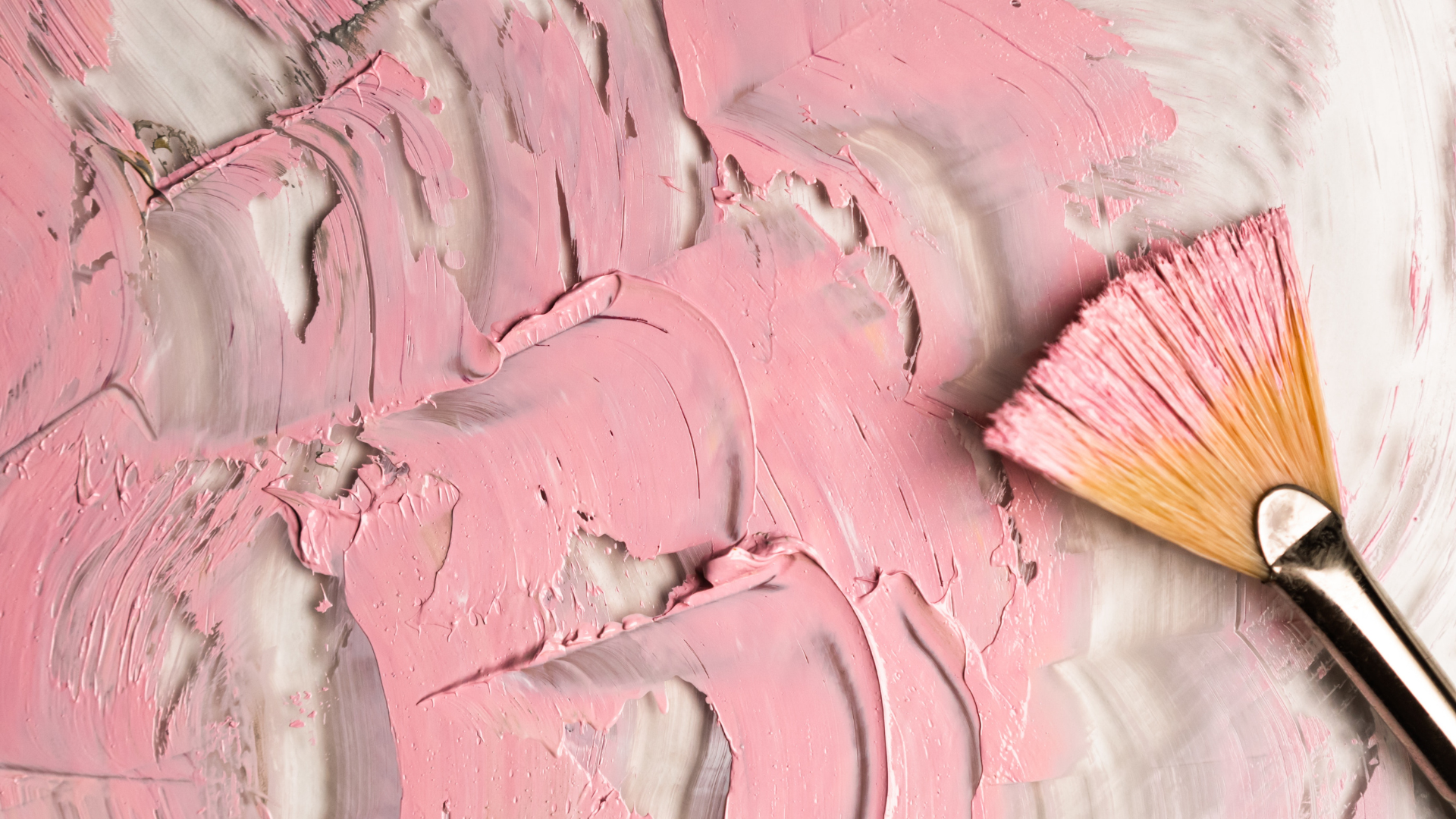 4th of Six – Elisa Dickenson John 13:1-17
Jesus encounters the proud 
Jesus prepares for death and washes the disciples feet.

Jesus’ final moments with his disciples before going to the cross. 

He was not self-interested at a time when he had every reason to be. Instead he was consumed by love for others 

He was entitled to a place of absolute power and authority, but instead he served with humbleness. 
          
Jesus commands us to follow His example of humble (others-centered) service. 
.
JOHN 21:15-25
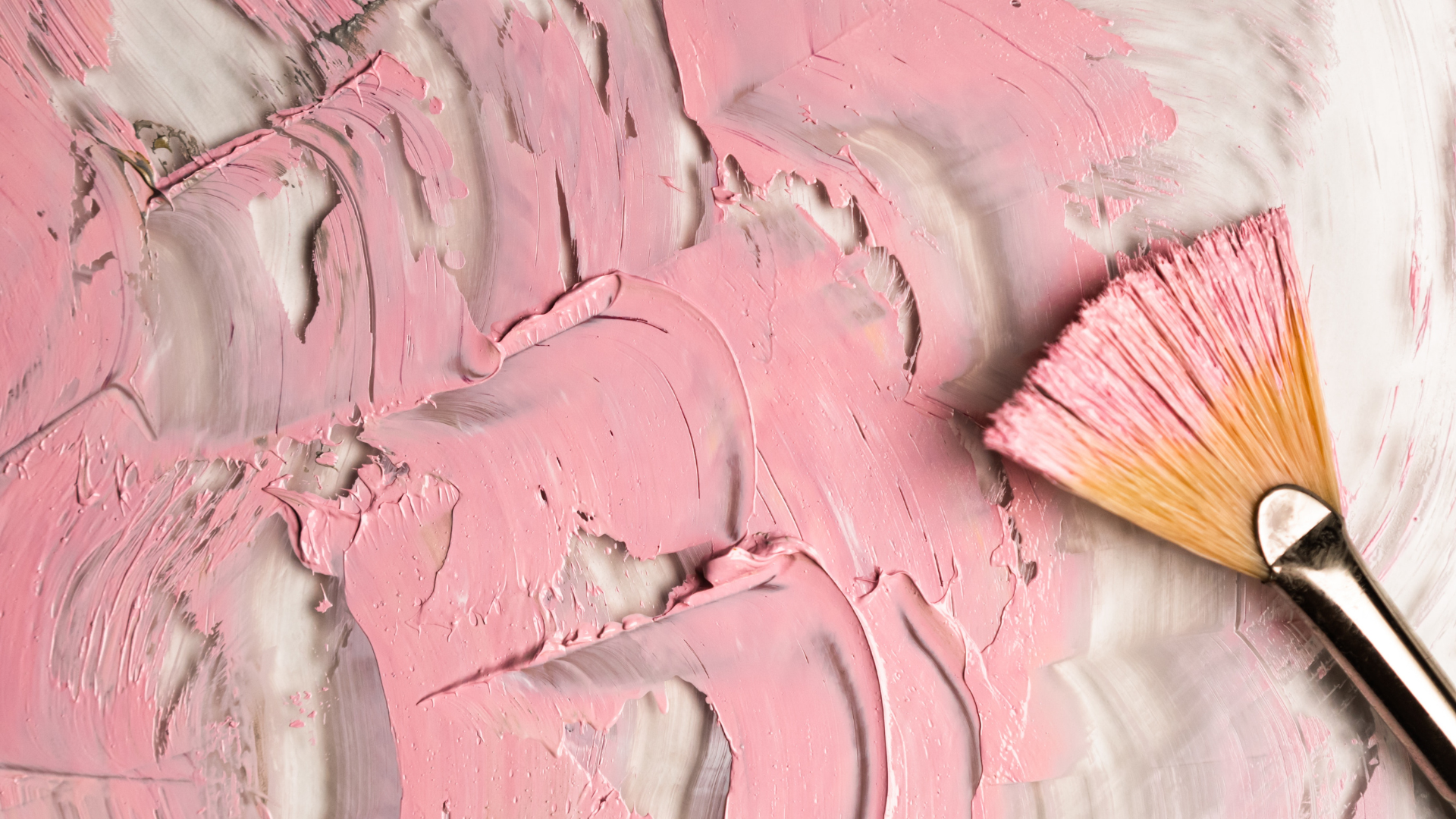 5th of Six – Kay Brown John 20:19-29
Jesus encounters the doubting
Jesus and disciples meet, proves to Thomas he is alive.

Thomas was seeking to understand what it was all about

He was looking for certainty – could Jesus be really alive? 

He was needing encouragement. 
          
Though we cannot see we can understand, we can be certain and be encouraged through the working of the Holy Spirit that Jesus is Alive.
JOHN 21:15-25
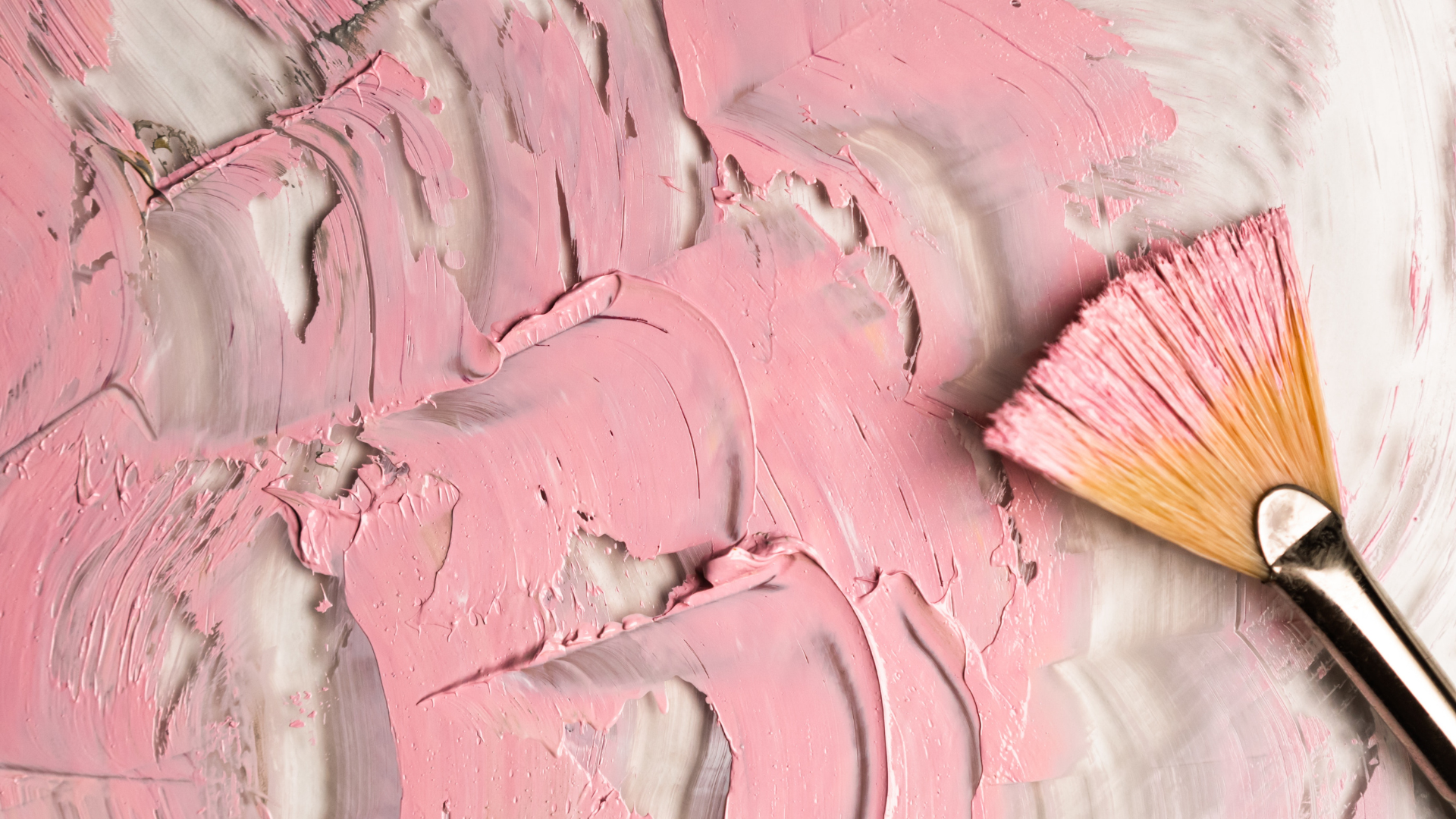 6th of Six – John 21:15-25
Jesus encounters meaninglessness
His meeting with, and reinstatement of Peter.
JOHN 21:15-25
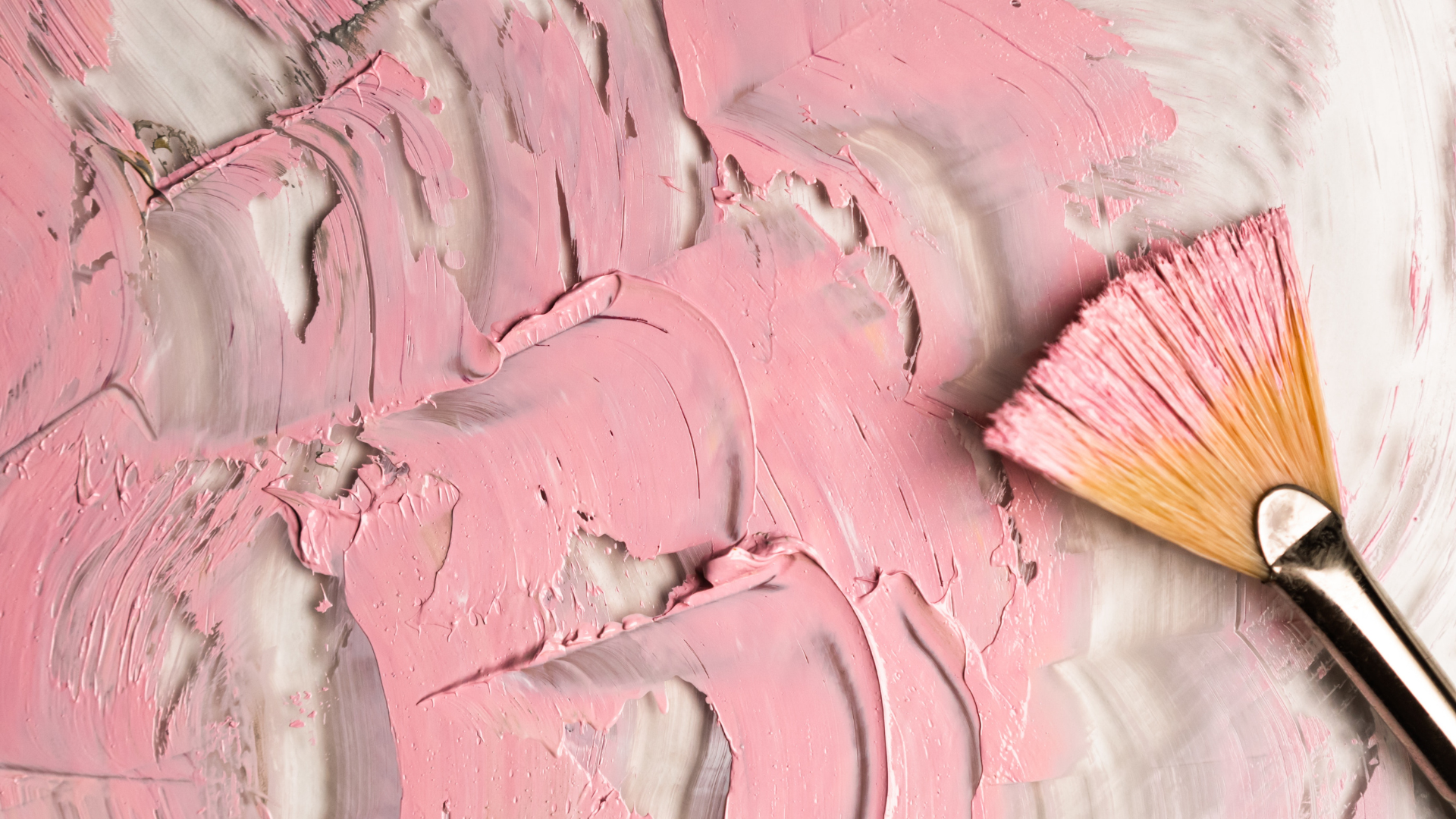 Timeline following Jesus’ resurrection
JOHN 21:15-25
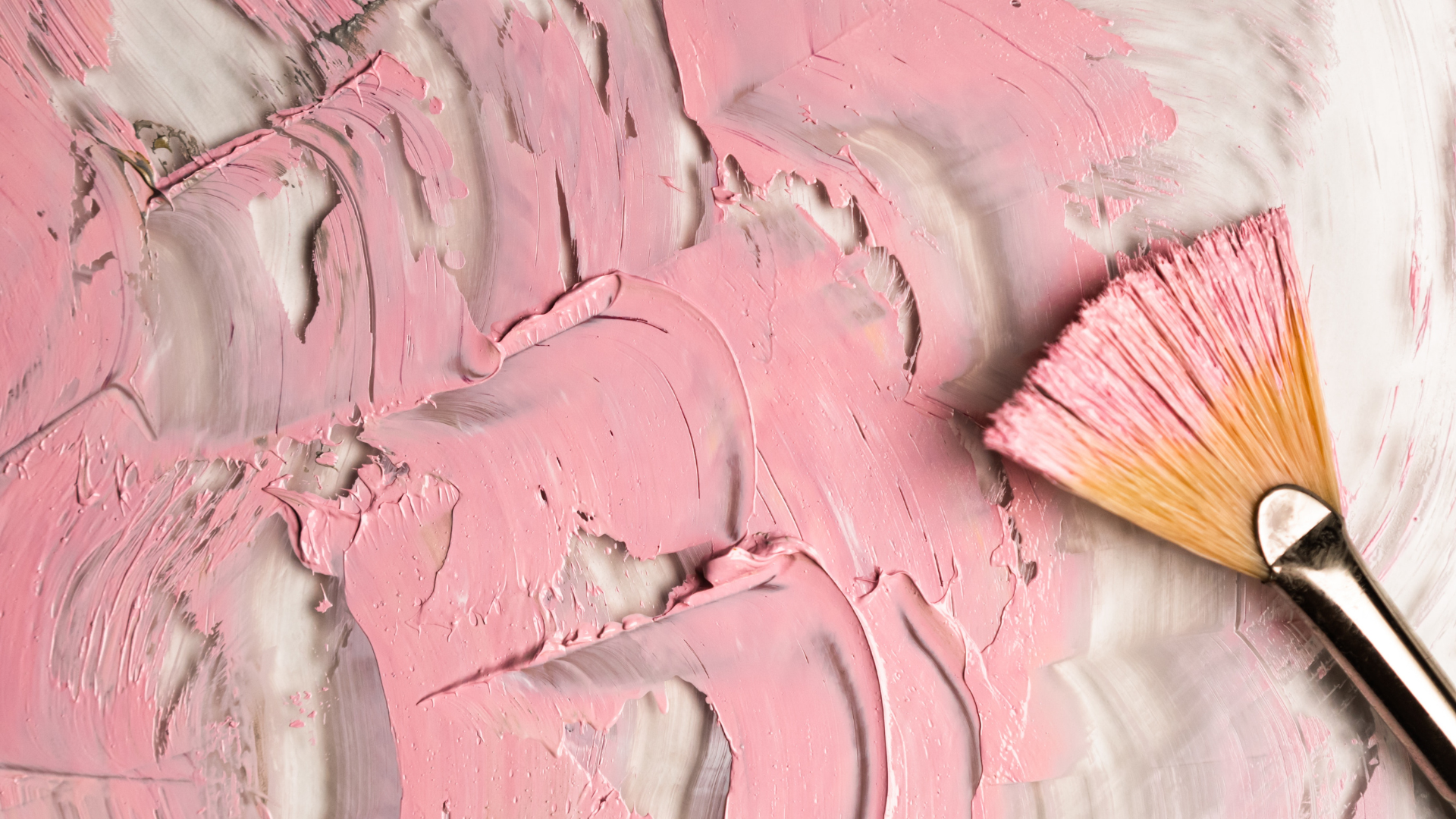 Step 1 to Restoration - Repentance
Peter had bragged that even if the other disciples fell away he would not.

But he did in the most dramatic of ways, denying his connection with Jesus three times.

Peter came into High Priest’s courtyard, and John 18 records: The servant girl at the door said to Peter, “You also are not one of this man’s disciples, are you?” He said, “I am not.” 

Then Peter joins the guards around a fire warming themselves. They said to him, 
“You also are not one of his disciples, are you?” He denied it and said, “I am not.” 

One of the servants of the high priest asked,  “Did I not see you in the garden with him?” Again he denied it. Then the rooster crowed!
JOHN 21:15-25
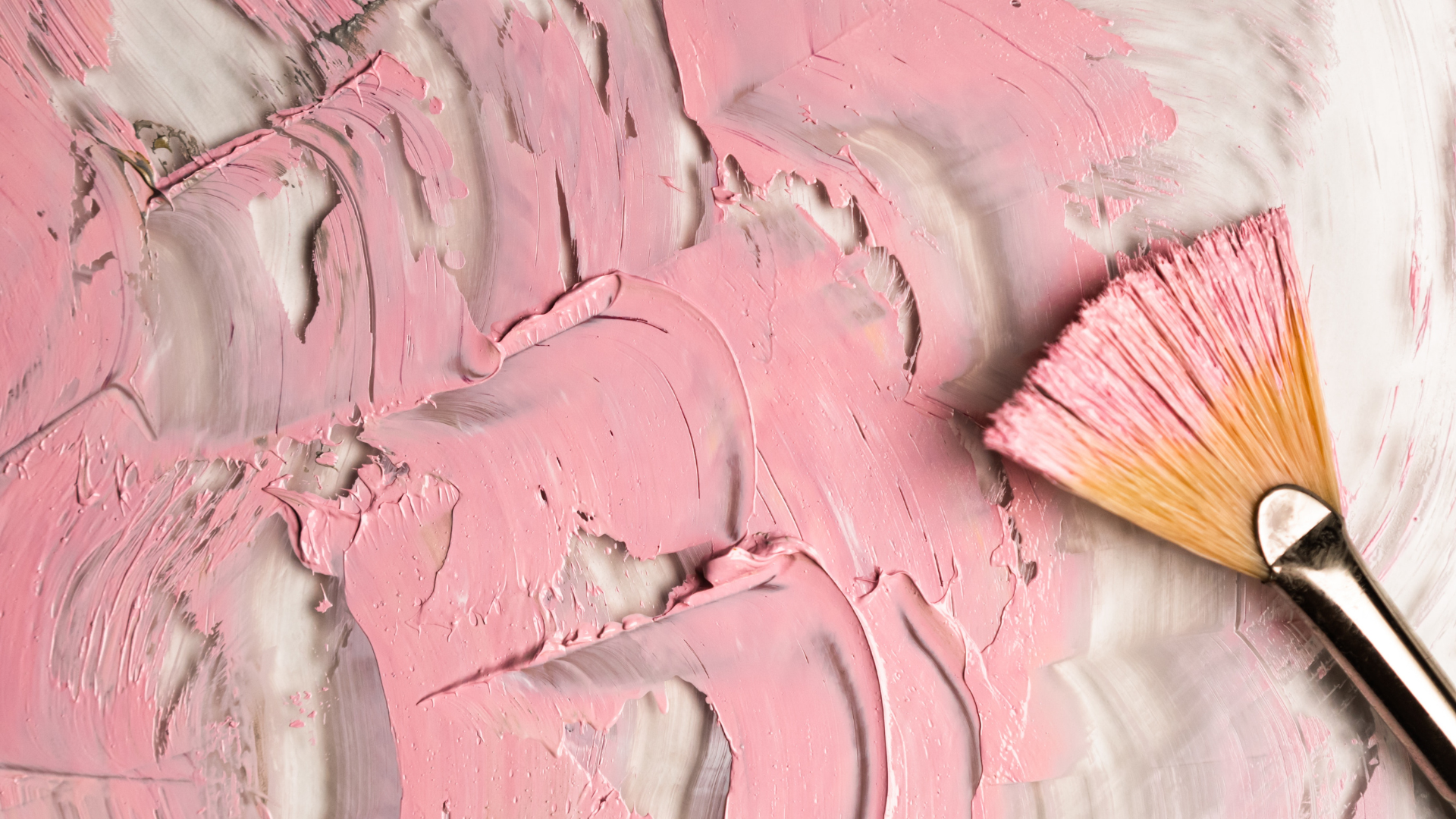 Step 1 to Restoration – Repentance
He was ashamed and sought forgiveness.


He was the first of the disciples to meet Jesus after his resurrection. No details of that meeting is provided in the gospels or in Peter’s later letters.

Reasonable to think that this meeting was very personal; that it was all about Peter’s sorrow (and joy) and his seeking of forgiveness.
 
Today’s passage is, in part, Jesus’ response to Peter’s repentance.
JOHN 21:15-25
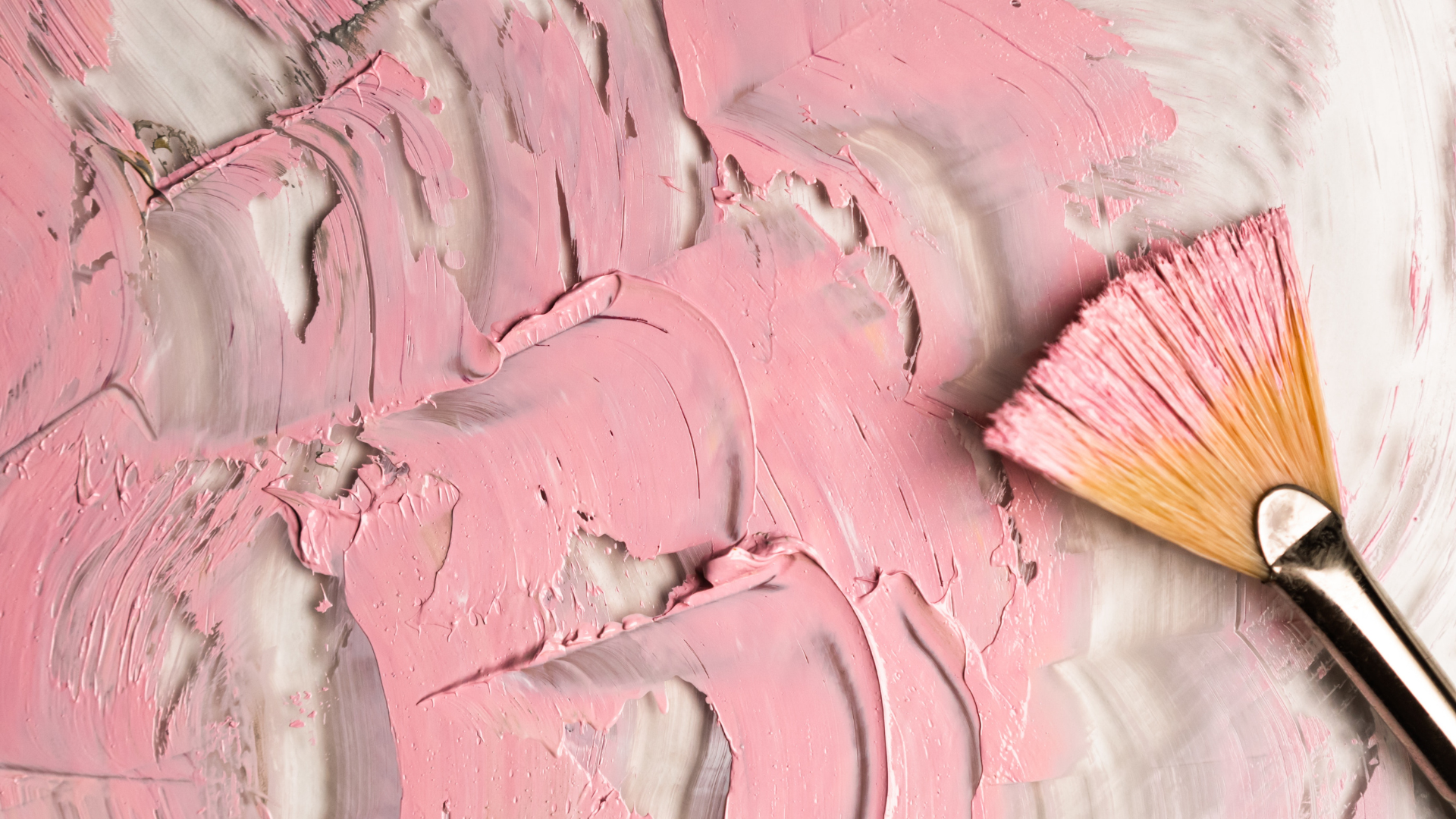 Step 2 to Restoration – Obedience
After repentance comes the call to Obedience

Two similar stories of Jesus, Disciples and Fish


                                                       Luke 5: 4-11             John 21: 4-13

Obedience is central to both
In the same setting, with the same example and with the same individuals, Jesus reminds the disciples of their original calling.
JOHN 21:15-25
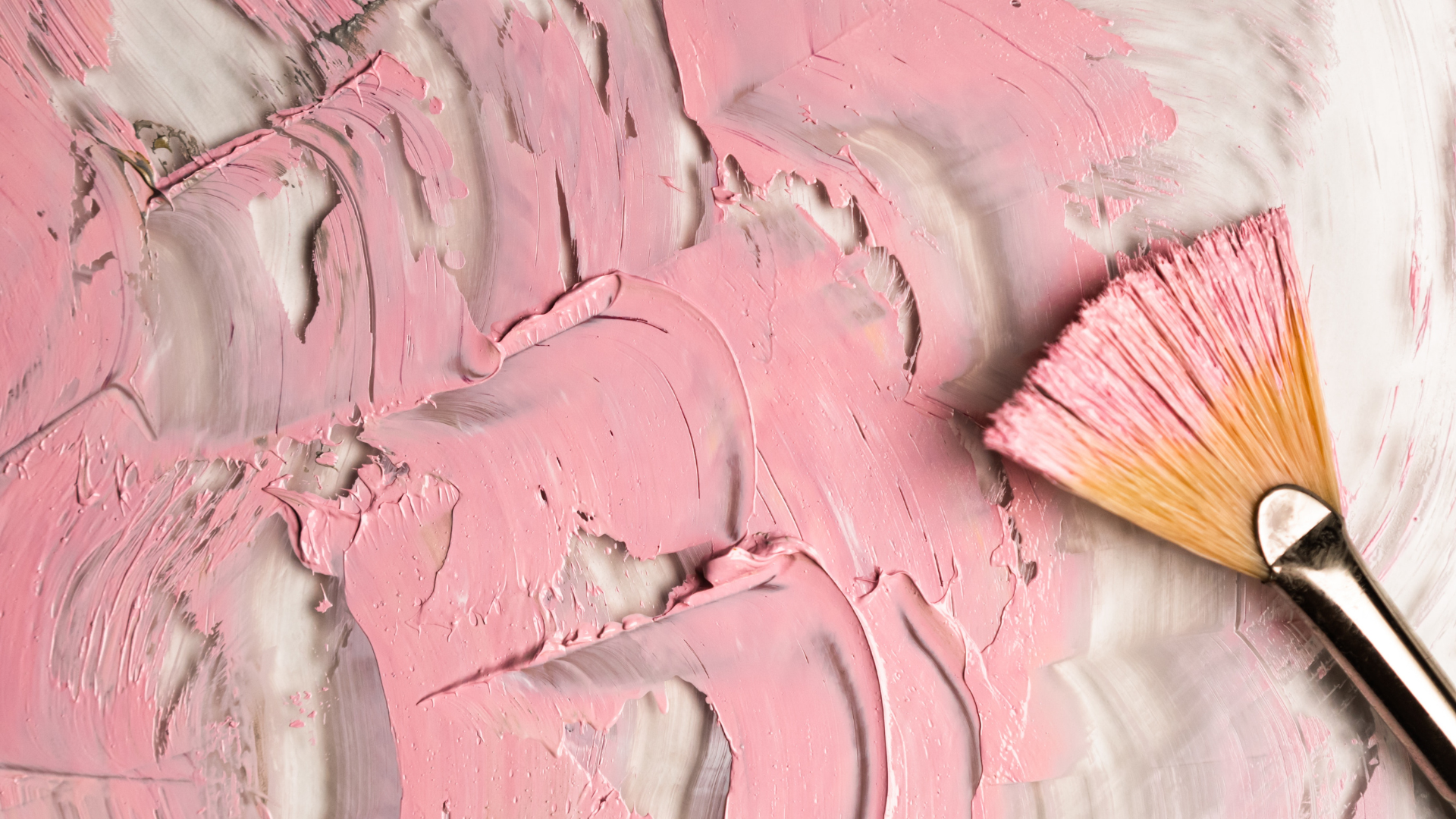 Step 3 to Restoration – Communing with God
Communal (with God), not Blind (without God) Obedience

John 21:12-14  Jesus said to them, “Come and have breakfast.” They were sharing a meal together; and around that meal, they were sharing their lives once again. 

For we do not have a high priest who is unable to sympathize with our weaknesses, but one who has been tempted in every way as we are, yet without sin. Heb. 4:15

In Revelation 3:20, Jesus said to a failing group of Christians in Laodicea, 
“Behold, I stand at the door and knock. If anyone hears my voice and opens the door, I will come in to him and eat with him, and he with me.”
JOHN 21:15-25
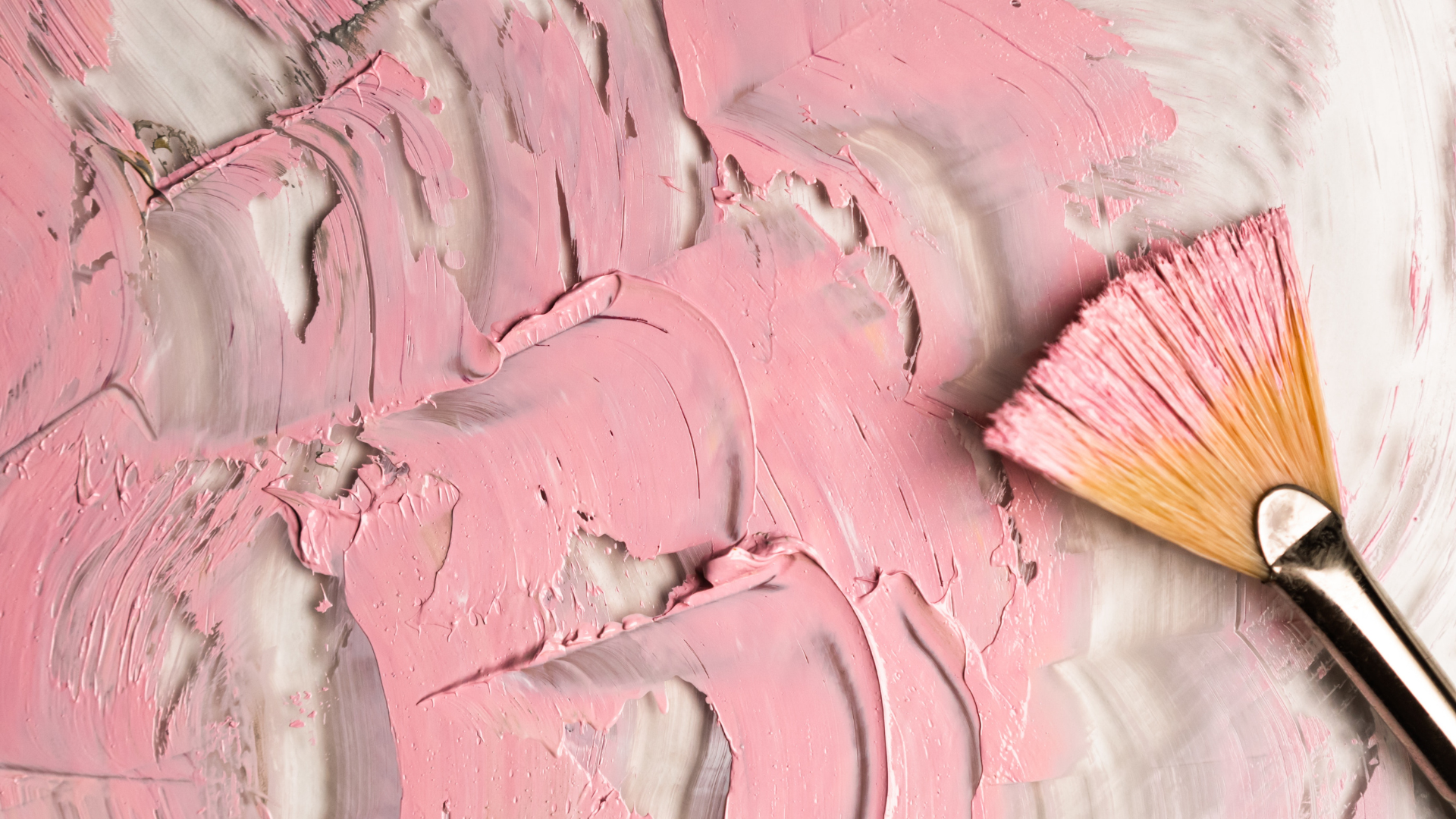 Step 4 to Restoration – Listen to His call
To our reading – John 21: 15-25

Three triplets:

First a question from Jesus
Then a response from Peter
Finally an exhortation from Jesus
JOHN 21:15-25
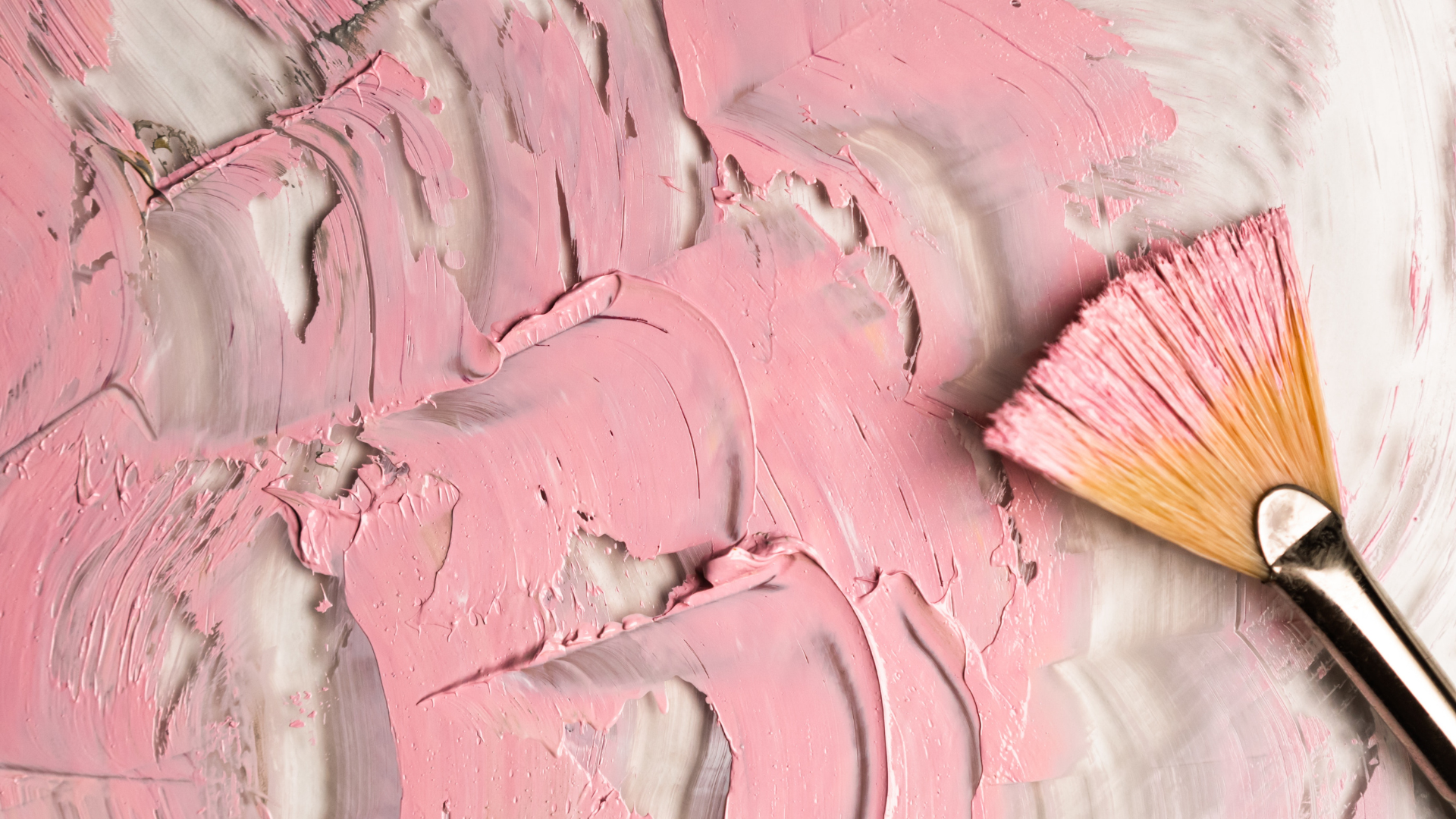 Step 4 to Restoration – Listen to His call
Love isn't Love

Phileo love conveys a strong feeling of attraction. It is the most general form of love in the Bible, encompassing love for fellow humans, care, respect, and compassion.

Agape love refers to unconditional love. Christians believe this is the highest type of love, and it is the unrequited love Jesus has for us.
JOHN 21:15-25
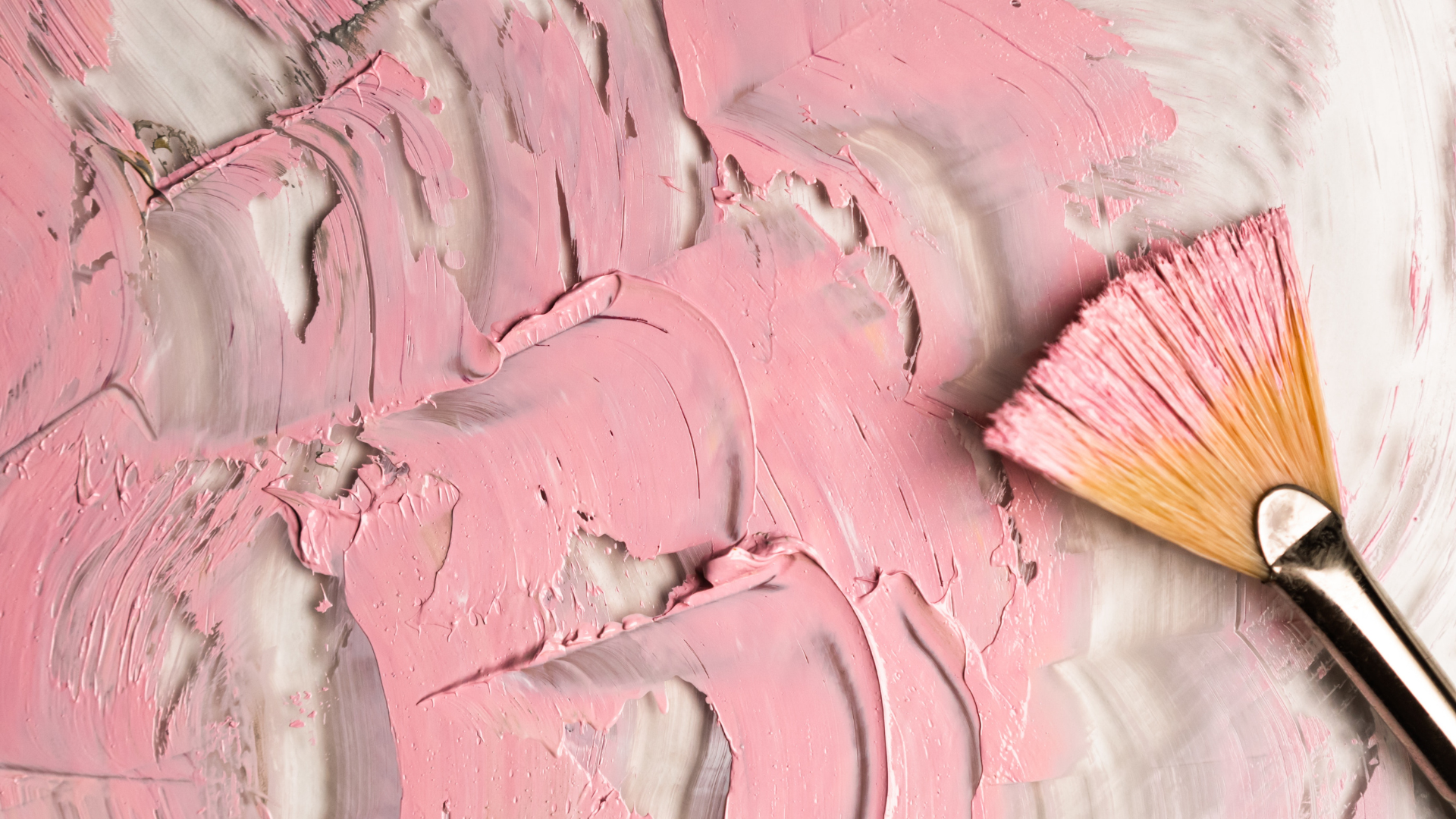 Step 4 to Restoration – Listen to His call
#1 John 21:15
Jesus’ question, “Simon, son of John, do you agape love Me more than these?”
Peter’s response, “Yes, Lord; You know that I phileo love You.” 
Jesus’ exhortation, “Tend [Feed] My lambs.”

#2 John 21:16
Jesus’ question, “Simon, son of John, do you agape love Me?”
Peter’s response, “Yes, Lord; You know that I phileo love You.”
Jesus’ exhortation, “Shepherd [take care of] My sheep.”

#3 John 21:17
Jesus’ question, “Simon, son of John, do you phileo love Me?”
Peter’s response, ““Lord, You know all things; You know that I phileo love You.”
Jesus’ exhortation, “Tend [Feed] My sheep.”
JOHN 21:15-25
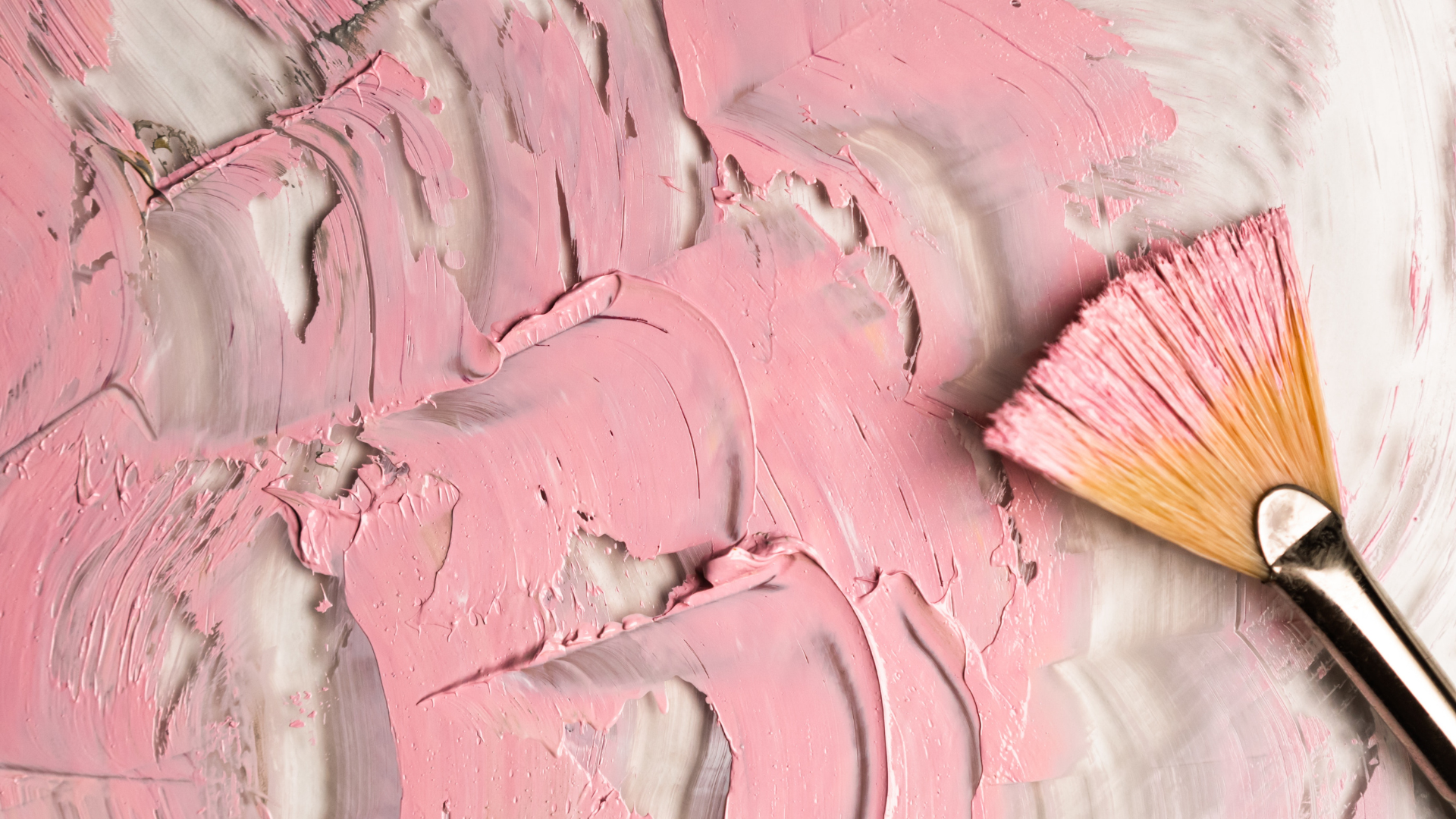 Step 4 to Restoration – Listen to His call
Each triplet has a response from Peter. 

Peter usually the bold speaker, is super cautious now. 

Each time Peter answered Jesus, he said he phileo loved Jesus. Jesus, however, was not asking that. The first two times Jesus asked if Peter agape loved Jesus, that is, was he completely devoted to Jesus Christ? The Peter of old might have answered in a boastful way, but not here. Here is response is humble – he loves as a friend would.

The third time around Jesus steps down to Peter’s level of commitment and asks him if he phileo loved Him. Peter upset says yes. Peter had been shaken, but Jesus is pointing out that He knows all the past but wants him still to lead the church.
JOHN 21:15-25
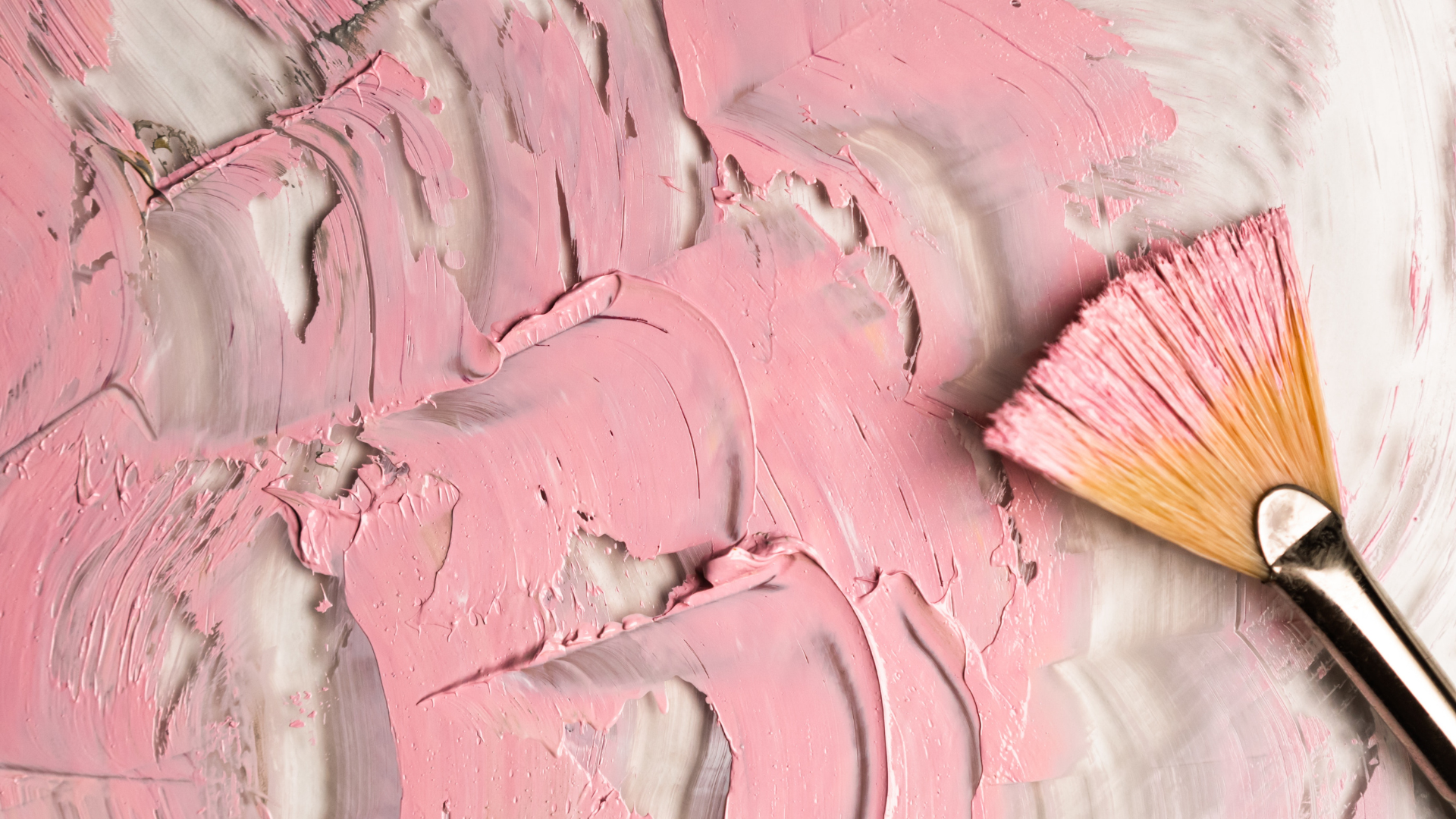 Step 4 to Restoration – Listen to His call
Each triplet has an exhortation from Jesus. 

The first time Jesus says tend, feed and care the lambs. By using the word lambs rather than sheep he focusses on the flock as immature and vulnerable and in need of tending and care.The second emphasises tending the sheep in a supervisory capacity, not only feeding but taking charge over them. 
The third exhortation combines the first two. Peter is to tend, care for, and provide spiritual food for God’s people, from the youngest to the full-grown.
JOHN 21:15-25
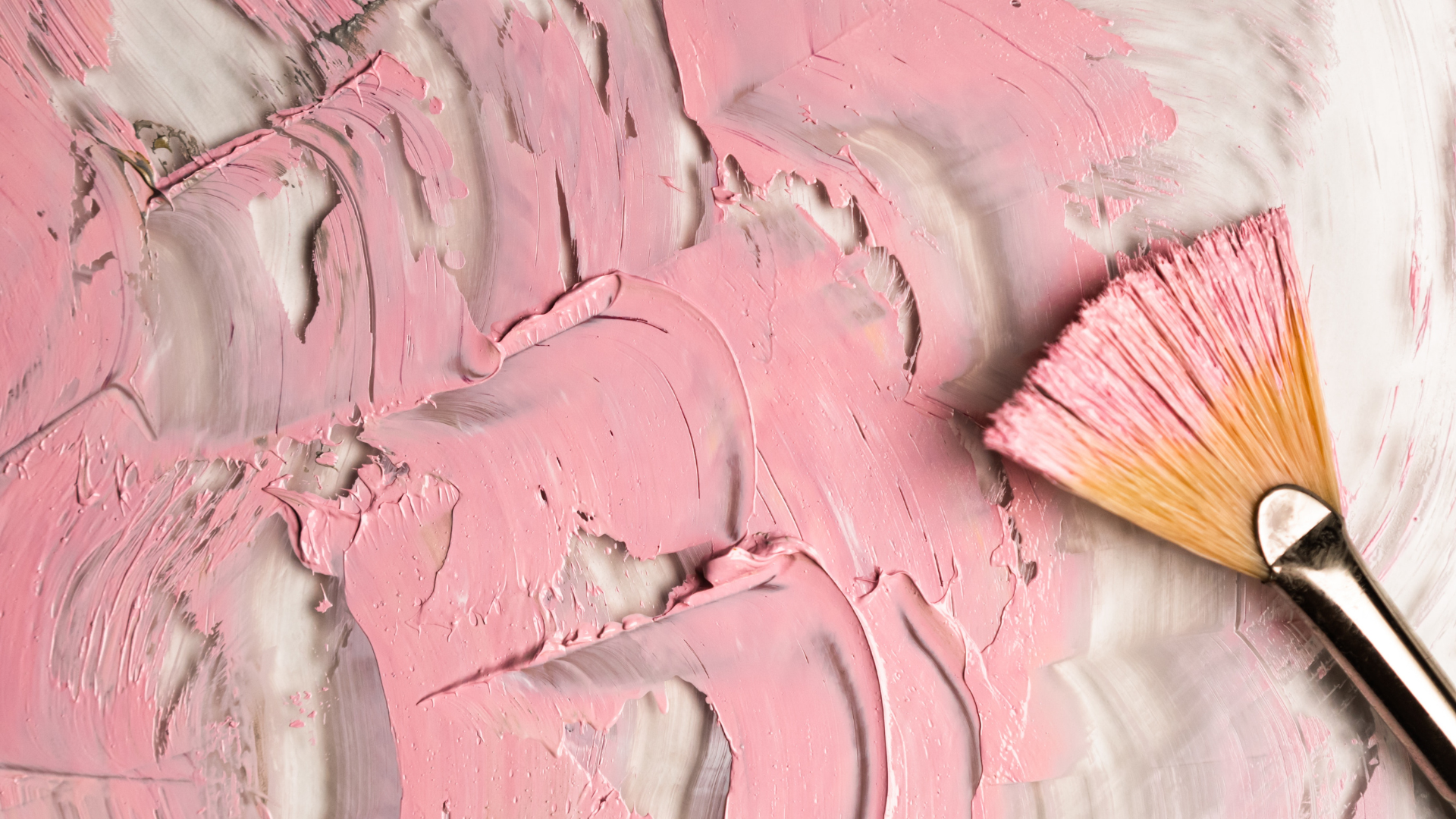 Step 5 to Restoration – Exercise into Action
A little more than 60 years later, in his first letter (Epistle) Peter explains to church leaders what shepherding the flock meant.

To the elders among you, I appeal as a fellow elder and a witness of Christ’s sufferings who also will share in the glory to be revealed: 2 Be shepherds of God’s flock that is under your care, watching over them—not because you must, but because you are willing, as God wants you to be; not pursuing dishonest gain, but eager to serve; 3 not lording it over those entrusted to you, but being examples to the flock. (1 Peter 5:1-3).
JOHN 21:15-25
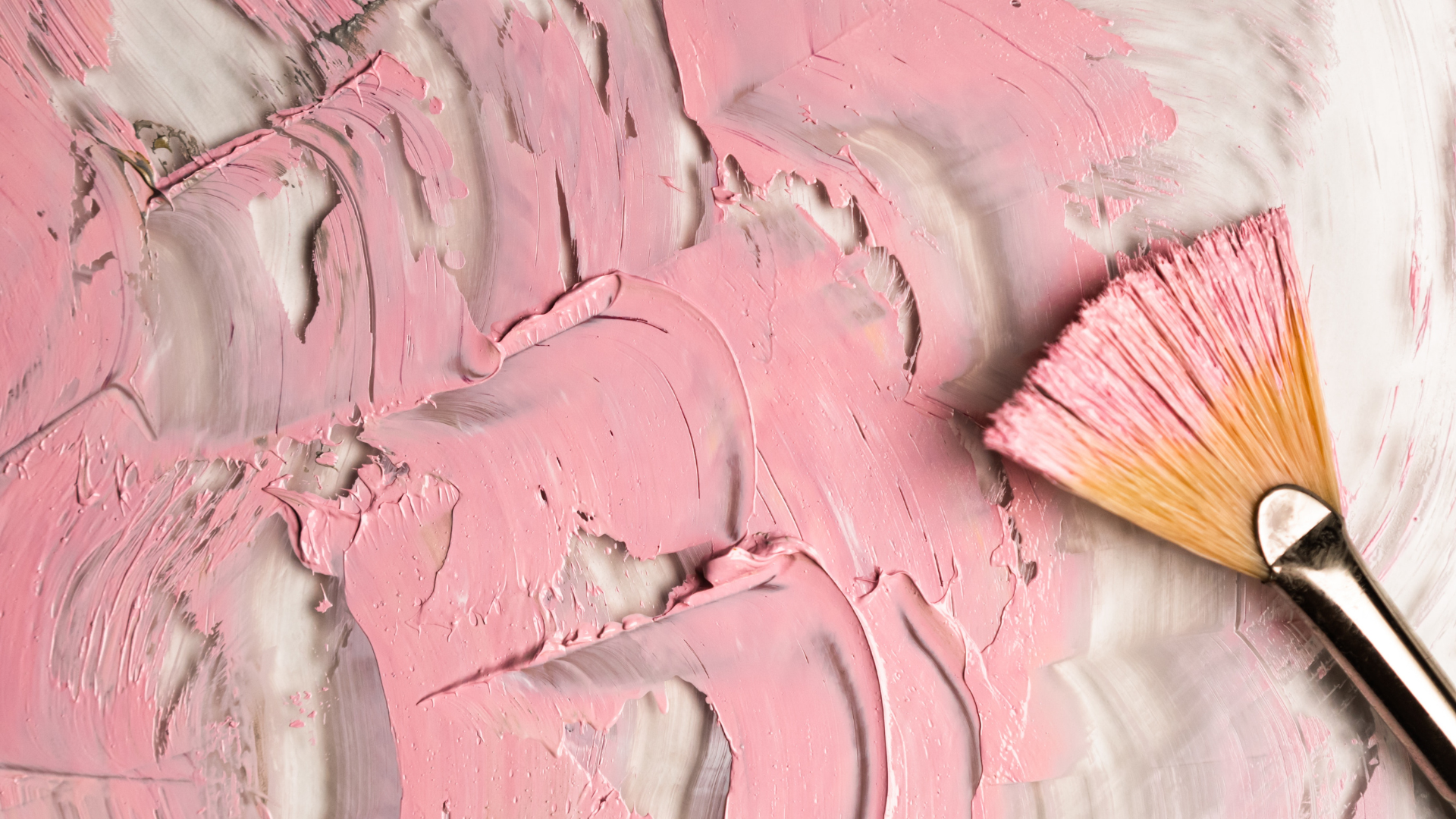 Step 5 to Restoration – Exercise into Action
Peter had listened and Exercise his calling.

Feeding the sheep.

Shepherding the sheep

Not for physical reward

Through example
JOHN 21:15-25
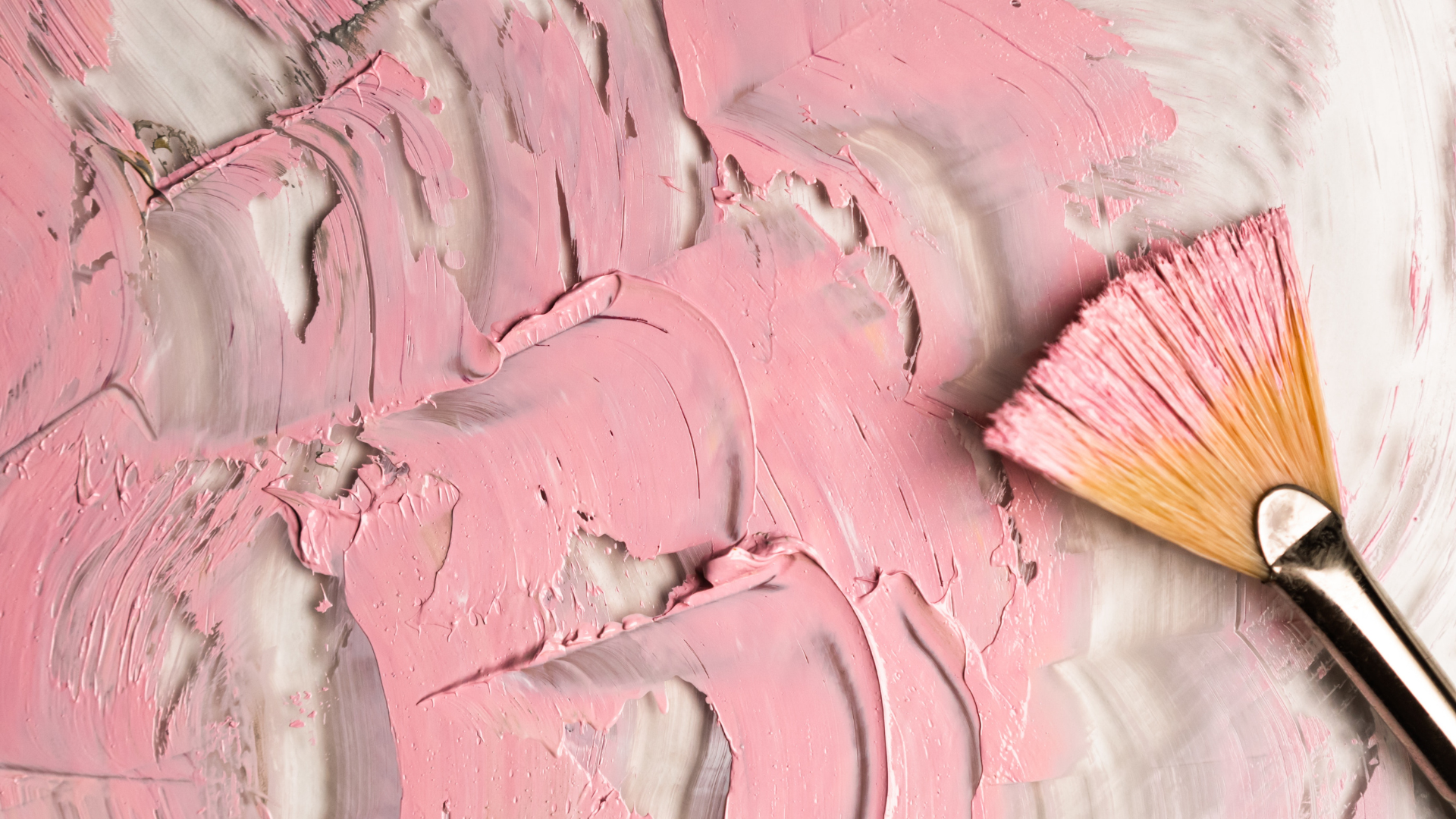 Step 6 to Restoration – Wholehearted for life
There was a time when Peter thought he was ready for anything. 

But Peter had been humbled by his own failure and then realized that the course of discipleship begins with humility. 

He was ready to follow, even if his path would lead to his own death.

Give me courage and strength, O God, so that I can follow Jesus no matter what challenges, difficulties, or hardships come my way. Please, never ever let me outlive my love for your Son or for you. In Jesus' name, I pray. Amen.
JOHN 21:15-25
1. Repentance

2. Obedience

3. Communing

4. Listening

5. Doing

6 Wholeheartedly.
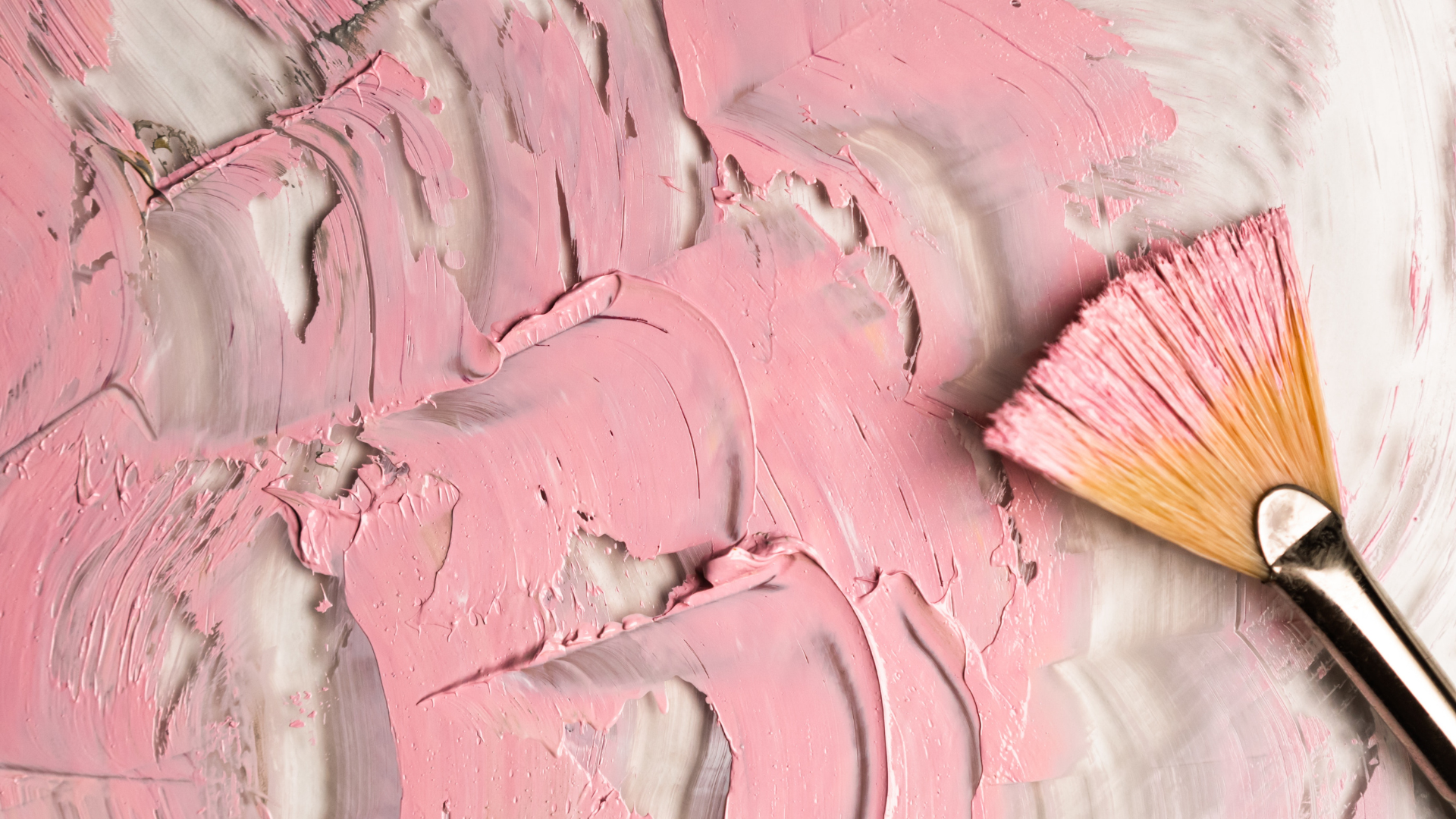 JOHN 21:15-25